Success stories from Skolkovo Participants September 2013
Contents
3D Bioprinting Solutions opens a lab for biotechnological studies 

EnSol begins commercially exploiting a technology involving the use of lithium-ion batteries to power vehicles 

MULTICLET P1 processors are now even faster
 
Jelastic announces that it has received investment from the Maxfield Capital foundation

RealSpeaker launches a new version of its speech recognition software for Android

Russian equipment made by T8 sends data 500 km at a speed of 800 Gbit/s

3D-tek opens an outlet in the heart of Moscow

iBuildApp, a Skolkovo resident, announces the unveiling of a full-scale Russian version of its service.

Choister Education triumphs at the Startup Battle in San Francisco

Airbus begins making full-scale use of Datadvance software

Eventos develops a Database management system in RDF format — OntoQuad RDF Server
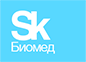 3D Bioprinting Solutions
3D Bioprinting Solutions opens a lab for biotechnological studies 

Bioprinting is an area that incorporates numerous disciplines, and the lab has a team of scientists working in various fields, including: reprogramming of cells and work related to cell cultures, obtaining functional micro-tissues, and working towards the creation of a Russian 3D-bioprinter.
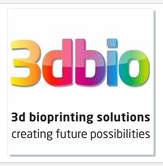 The company
The mission of the 3D Bioprinting Solutions lab is the practical development of 3D bioprinting technologies and the introduction of them into regenerative medicine in Russia.
The project
3D bioprinting of organs made of autological stem cells taken from the patient could be a solution to the problem of compatibility with the immune system, and as time goes on this technology  will pave the way for the creation of organ prototypes and effective methods of tissue replacement, enabling the patient to be restored to full health.
Market
- In 2004 more than 87, 000 Americans were on the waiting list for organ transplants. Of this number, approximately 61, 000 needed a donated kidney, 17, 000 – a liver, 1,600 – a pancreas, 3,300 – a heart, 4, 000 – lungs, and around 3, 000 – multiple organs. 
- Market for kidneys alone is estimated  to be worth $ 25 bln by experts
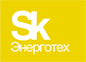 EnSol technology
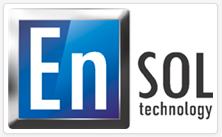 EnSol begins commercially exploiting a technology involving the use of lithium-ion batteries to power vehicles
 
At the huge industrial exhibition ITFM/CeMAT Russia 2013 the company  is going to present its technology to a large number of industry experts.
The company
EnSol technology is working on a system for rapid charging and powering using a lithium-ion element under harsh operating conditions at industrial production sites and logistics centres. The company is hoping to achieve breakthroughs both in terms of speed of charge and by reducing the cost of the energy that is available by making maximum use of cell capacity and increasing the battery lifetime.
Essence of innovation
The key element is going to be the rechargeable battery-operated power system (BO PS), which is based on an innovative method of active cell balancing using a transformer.
Market
Market for industrial application of lithium-ion batteries is growing rapidly. According to the latest forecasts by experts, the global market is set to grow from $1.5 bln in 2012 to $10 bln by 2015.
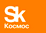 Multiclet
MULTICLET’s P1 processors now even faster

Experts from Multiclet have carried out additional frequency testing on the MULTICLET P1 processor. The tests revealed that MULTICLET P1 processors function at a frequency of 120 MHz, which increases the upper limit for rapid action to 2.88 GFLOPS.
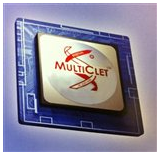 Essence of innovation
Development and launch of fail-proof, high-production and energy-efficient processors with a ground-breaking multi-cell structure for applications in aerospace and telecommunications.
Key strengths
Fail-proof
Dynamic reconfiguration
Defect-resistant production
Natural immunity to viruses
Possible applications in cryptography
Anti-hacker properties
Market
A new, highly reliable components base is being created for the device manufacturing industry in aerospace and telecommunications
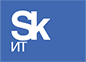 Hivex Technologies
Jelastic announces that it has received investment from the Maxfield Capital fund

Details of the deal have not been disclosed. The managing partner of the venture firm AVentures Capital, Yevgeny Sysoyev, estimates the deal to be worth $2-5 mln.
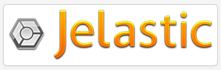 The company
Jelastic is a next-generation Platform-as-a-Service designed to host new and existing Java and PHP applications, which enables developers to focus on creating apps, without having to worry about buying a server, creating the right environment and OS configuration, setting up servers for apps and databases, downloading code or other administrative tasks.
Essence of innovation
With more than 55 000 end users and 12 hosting partners already providing our service commercially, Jelastic is becoming the world’s number one cloud platform. Jelastic provides a combination of all the best aspects of separate hosting, IaaS and fully automated PaaS.
Market
Jelastic is a type of "Android" for the PaaS market: hosting companies can roll out Jelasticу for themselves and compete with global heavyweights such as Heroku and GoogleAppEngine.
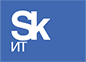 RealSpeaker Lab
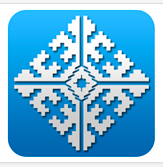 RealSpeaker launches a new version of its speech recognition app for Android

The app provides speech recognition in 6 languages: English, American, Russian, French, German and Korean.
The company
RealSpeaker features a video extension designed to increase the accuracy of audio speech recognition. The aim is to provide ultra-accurate audio-visual speech recognition, enabling users not only to convert speech into text format at will, but also to control hardware using their voice.
Key strengths
RealSpeaker is more accurate than similar programmes currently on the market. This degree of accuracy is ensured by means of lip-reading technology. In the near future, hardware that runs on RealSpeaker will be capable of being automatically adapted to suit the needs of the user.
Market
Speech recognition technology is developing in two directions (the overall market is set to grow from $1.09 to $2.42 billion between 2012 and 2016, at a growth rate of +22.07%): Transformation of speech into text (market growing from $860 mln (2012) to $1,727mln (2016) – total share 79%-71% from 2012 to 2016), Verification and identification of the human voice (market set to grow from $229mln (2012) to $697mln – total share 21%-28.8% from 2012 to 2016)
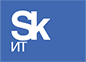 Т8 Science and Technical Centre (Т8 STC)
Russian equipment made by T8 sends data 500 km at a speed of 800 Gbit/s 
T8 has conducted a demonstration in which it successfully transferred eight DWDM-channels at a speed of 100 Gbit/s along a 500 km one-way line, using only a Remote Optically Pumped Amplifier (ROPA). It managed to achieve speeds of 800 Gbit/s, over a record distance of 500 km.
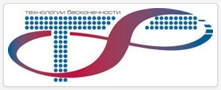 Essence of innovation
Development and serial producition of Dense Wavelength Division Multiplexing (DWDM) fibre optic communication systems, and coherent data transfer at speeds of 25Tbit/s.
Key strengths
The equipment produced by the company is the best in the world in terms of specifications.
 The equipment has been certified by the Ministry of Telecommunications and it has provedto be of high quality.
 A unique laboratory containing over 200 devices, providing the best conditions for maintenance of Fibre-Optic Communication Lines in Russia.
The company has introduced DWDM in areas from Turkmenistan to the Arctic Circle.
In 2012 a new world record was set: data was transferred at 100Gb/s over 4,000 km without dispersion compensation in an 88-channel DWDM system.
Market
Total data traffic in Russia is doubling with each passing year. The size of the Russian market for DWDM in 2012 was $500 mln. The main clients were Rostelecom, mobile operators and ministerial operators.
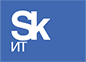 3D-tek
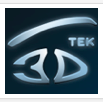 3D-tek opens an outlet in the centre of Moscow

The  outlet is a show-room, headquarters and sales office for innovative audio-visual equipment. All the equipment has been adapted so that demonstrations can take place on wide screens, with a wide field of vision of up to 90°, and there is also an interactive 6m-high video wall.
The company
3D-tek’s primary form of activity is in the development of 2D and 3D imaging using Interpolation screens, at the heart of which is a fundamentally new method of providing an image on a large area.
Key strengths
Interpolation screens are an exclusive discovery by 3D-tek, the like of which cannot be found anywhere else in the world. At the heart of interpolation screens is a completely new method of imaging – the principle of optic interpolation, as a result of which there is a dramatic improvement in quality and in the ergonomics of the viewer’s perception of the image projected onto the screen.
Market
In 2013 30% of all sales of LCD televisions are going to be 3D-ready, and customers will opt for better-quality 3D images and will be prepared to pay over the odds for them, as shown by the success enjoyed by 3D PR technology, which in 2013 will be used in around 34 mln screens (48% of all 3D-screens).
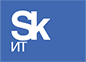 Hivex Technologies
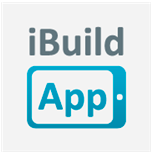 iBuildApp, a Skolkovo resident, announces the unveiling of a full-scale Russian version of its service.
 
Ready solutions are now available for such popular business segments as restaurants, hotels and car showrooms.
The company
iBuildApp, Inc  is one of the leading developers of apps for mobile devices. iBuildApp is a service that operates using the  SaaS model; it enables individuals, publishers and companies from all over the world to create, customise and control their own mobile apps for Phone/iPad/Android platforms.
Key strengths
The iBuildApp enables people to create their own mobile apps for smartphones and tablet devices. Its users are given access to a wide range of ready solutions and widgets made by other developers.
iBuildApp’s 400,000 customers throughout the world have already created over 100,000 cross-platform apps for iPhone, iPad and Android.
Market
The market for multimedia publications for tablet devices in the USA is going to grow by 300% in 2011 ($15.4 billion) and 1000% by 2014 ($58 billion) – Gartner and Nielsen Media.
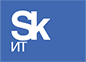 Choister
Choister Education triumphs in the Startup Battle in San Francisco

In a contest held in Silicon Valley during DISRUPT TechCrunch 2013, start-ups from the Happy Farm business incubator in California were pitted against a team of start-ups from Skolkovo, which had travelled to the USA to attend TechCrunch.
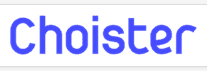 The company
Choister is a platform designed to aggregate, structure and enrich data with updates in real-time. The platform makes it possible to collect various forms of data from different sources, conduct a smart-search of data, create links between parts of the data and graphs, enrich data and improve data quality, depict data in various formats, subscribe to surveys and conduct a search of information sources in real-time.
Key strengths
The main thing that distinguishes Choister from standard search services is that rather than ending up with a list of links to resources, which need to be inspected individually, the user receives information in a form that is easy to digest (tables, maps, charts, diagrams). This enables the user to reduce the time spent searching by up to 90%.
Market
The market for internet searches and data aggregation: contextual advertising and lead generation.
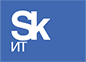 Datadvance
Airbus begins making full-scale use of Datadvance software

The European giant of aviation construction is convinced that the software developed by Russian programmers will enable Airbus to make progress as it seeks to solve complex construction-related tasks.
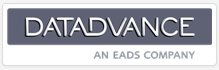 The company
DATADVANCE  is a joint Russian and French company and the leading developer of software for forecast modelling and multi-discipline optimisation. The company’s main product  — MACROS  — is a convenient programme platform for automation of engineering calculations, smart data analysis and optimisation.
Key strengths
The use of a complex SaaS model, based on solutions from DATADVANCE, FIDESYS and T-Services, means that processes can be greatly simplified, and the time-frame and planning cost for complex technical devices can be reduced as a result of integration on PSE platforms that are standard in the CAD- and CAE-package sector, such as SolidWorks and OpenFOAM, bundles of next-generation in-depth analysis CAE FIDESYS, and the advanced methods of multi-parameter and multi-disciplinary optimisation carried out by MACROS bundles.
Market
The international market for solutions in automated engineering calculations and optimisation
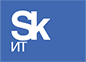 Avicomp Services
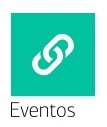 Eventos develops a database management system in RDF format — OntoQuad RDF Server

The system is designed to store hundreds of millions of RDF quadruplets, thereby providing a multi-channel transaction mode for data processing.
Essence of innovation
A cloud platform for the creation and provision of semantic services, Semantic PaaS (SPaaS), making it possible to extract and process information from texts in natural language
The platform that is being developed consists of three core components: a high-quality multilingual language processor, an identification system (Identification Knowledge Base), and a knowledge base with the ability to perform various operations on the stored data.
Key strengths
The combination of an in-depth linguistic analysis, with its own identification system, and the RDF-storage function makes this technology unique not only in Russia but in the global market. An innovative Russian technology of semantic data processing is used at the heart of this breakthrough. Data is manipulated within the system using the SPARQL language. Interaction with the platform takes place using the HTTP protocol and the programme interface, which means that the semantic framework Apache Jena can be used.